Kidney Quality Improvement Partnership (KQuIP) #KQuIP

North East & Hull – Launch Event 

28 January 2020
Housekeeping and survival
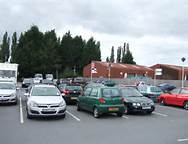 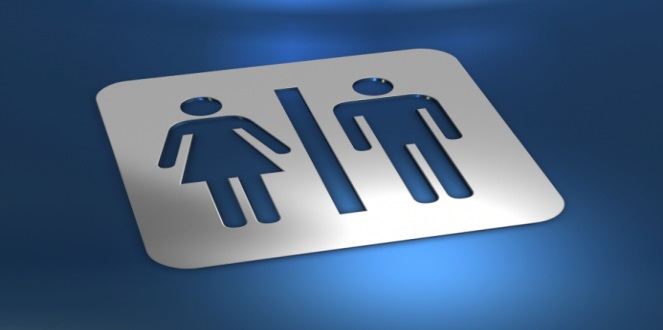 Fire alarms 
and exits…
Car Park …
Toilet location…
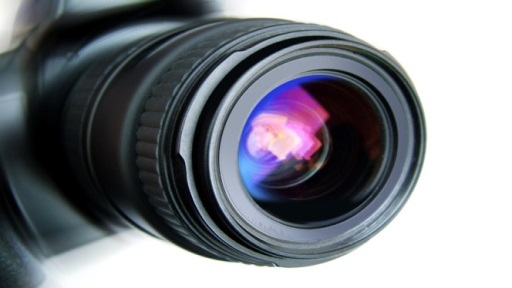 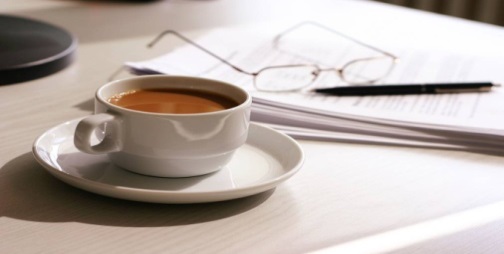 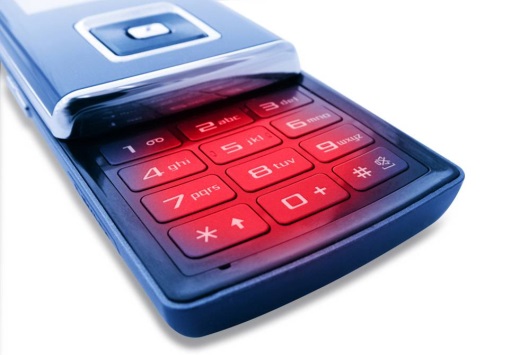 Photos…
Breaks…
Mobiles
Kidney Quality Improvement Partnership (KQuIP) #KQuIP

Welcome and Introductions
Katy Jones, Regional Lead
Ranjit Klare, QI Programme Manager
Ron Cullen, CEO Renal Association
Kidney Quality Improvement Partnership (KQuIP) #KQuIP

What is MAGIC?
Jennifer Adam
Kidney Quality Improvement Partnership (KQuIP) #KQuIP

PREM Needling Data
Katy Jones
Kidney Quality Improvement Partnership (KQuIP) #KQuIP

Patient Experience
Vicky Harrison
Linda Pickering
Kidney Quality Improvement Partnership (KQuIP) #KQuIP

Complicated Fistula (Each Unit)
Facilitator: Nicole Williams
Kidney Quality Improvement Partnership (KQuIP) #KQuIP

What have we done since we last met? 
(Each Unit)
Facilitator: Katy Jones
Back in 30 mins – Break/Networking
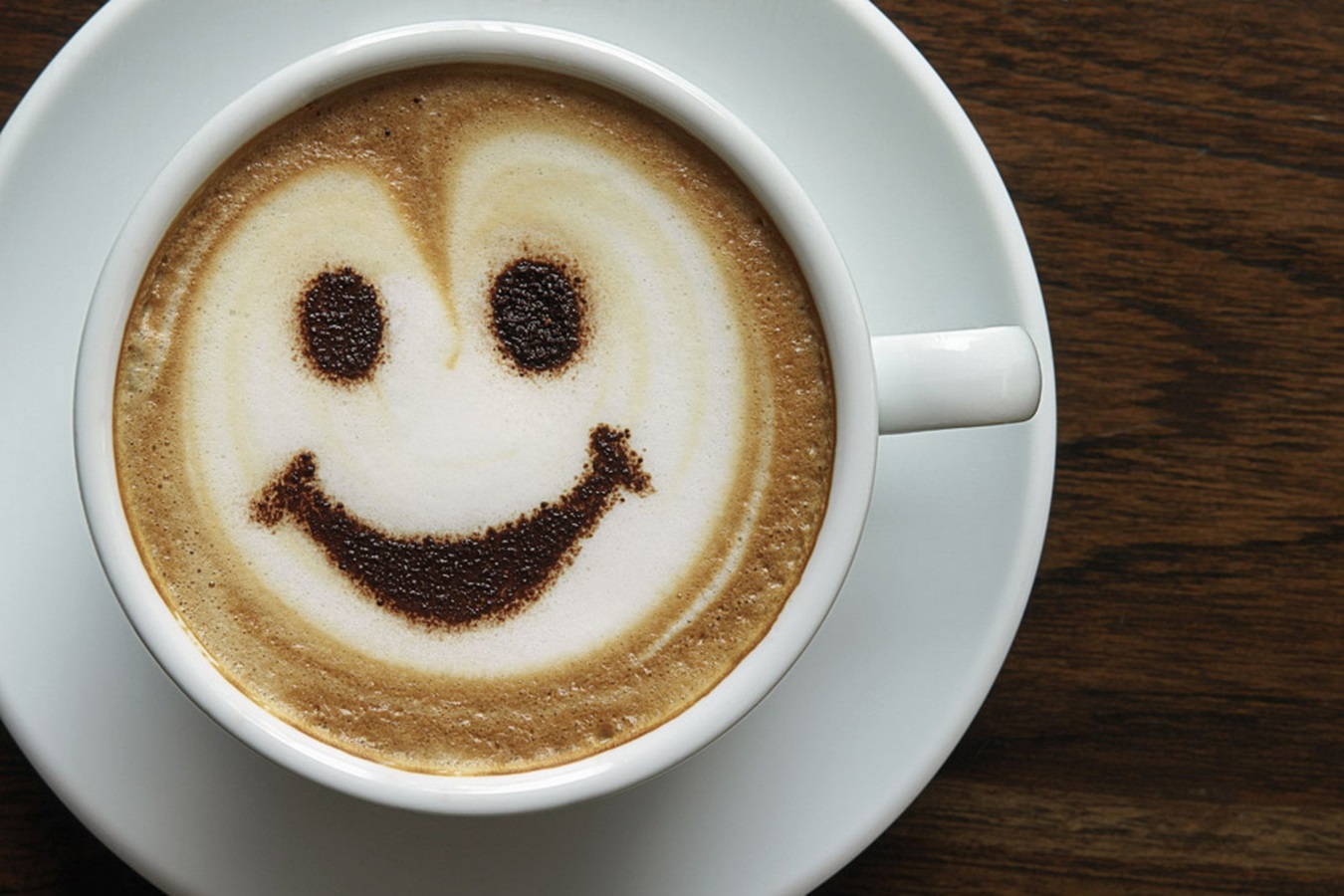 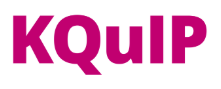 World Café Session
15 mins per table
5 mins topic discussion
10 mins discussion

Expert Nursing Group – VA
MAGIC
Patient Experience
Kidney Quality Improvement Partnership (KQuIP) #KQuIP

Next steps

Ranjit Klare
Seven steps in the North East KQuIP MAGIC Programme
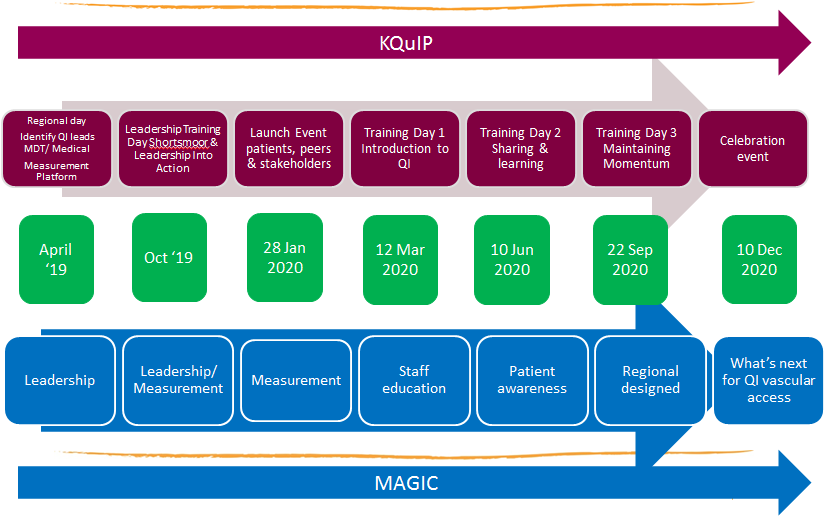 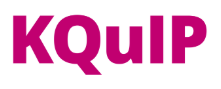 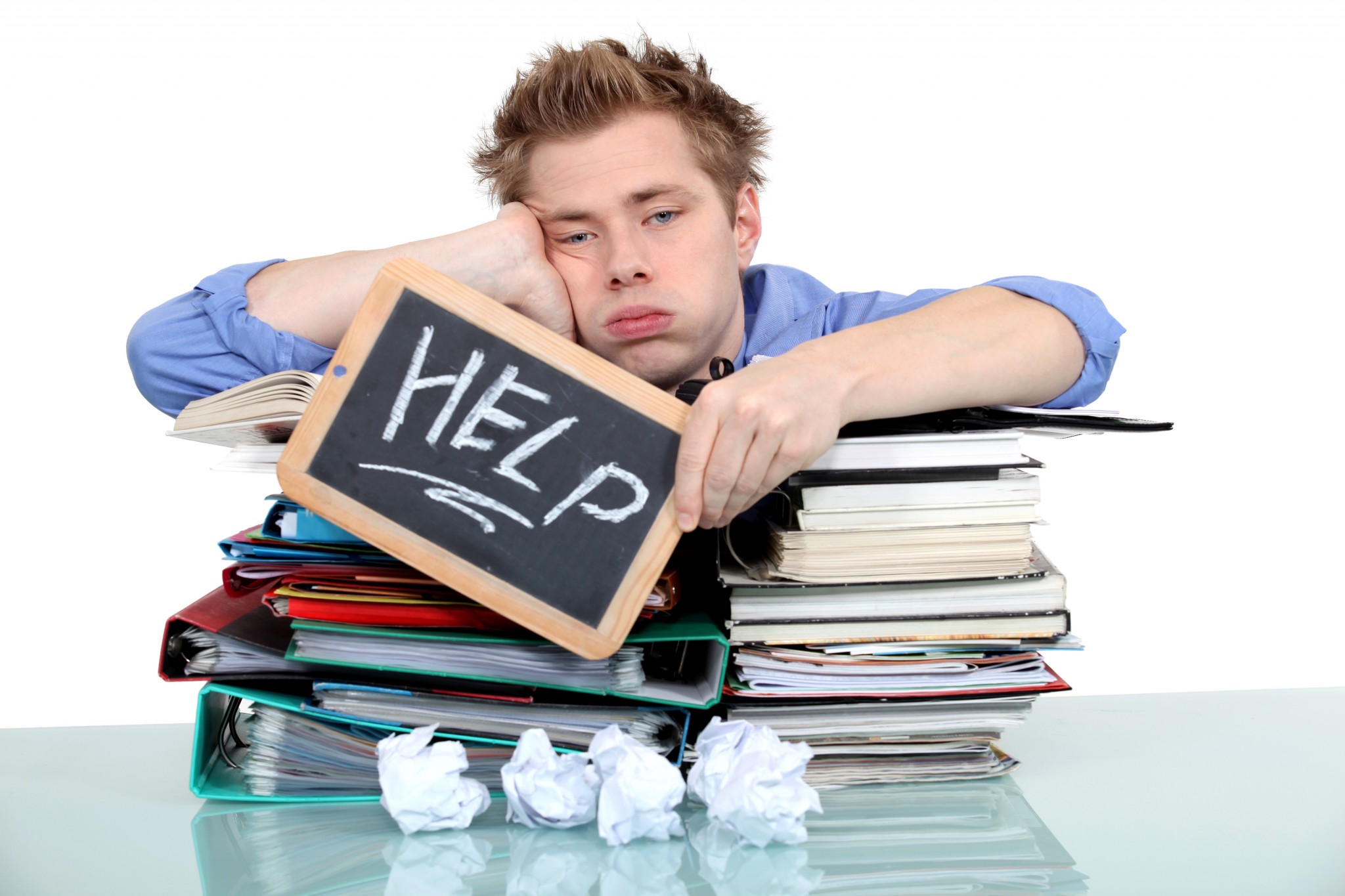 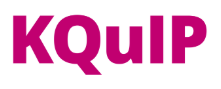 Kidney Quality Improvement Partnership (KQuIP) #KQuIP


Thank you for coming today 
and 
have a safe journey home